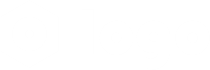 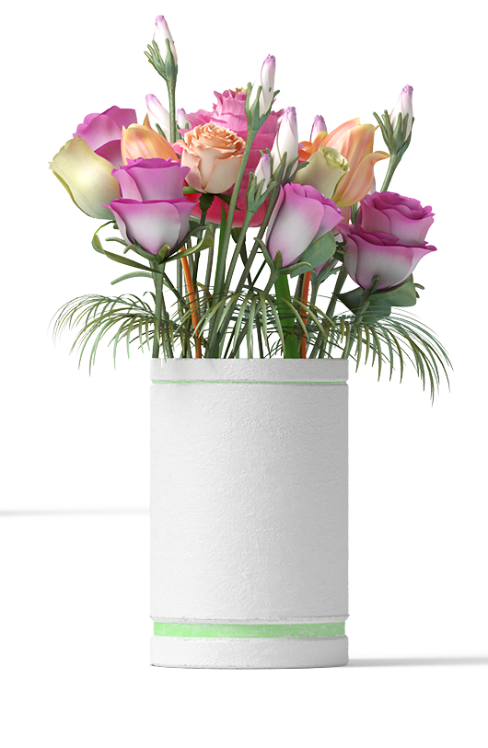 Free PPT Templates
Insert the Subtitle of Your Presentation
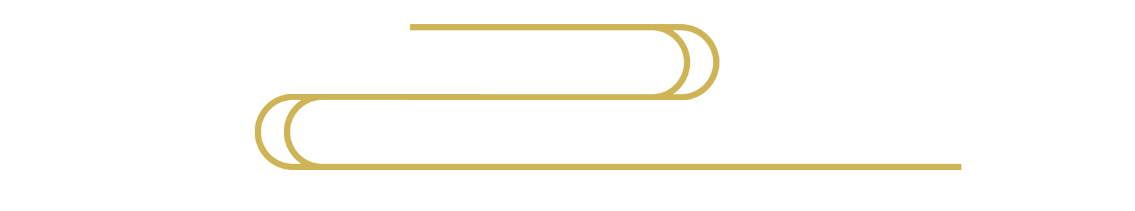 Report ：freeppt7.com
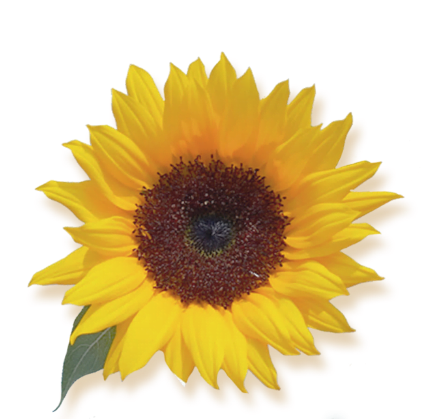 CONTENT
Add title text
Add title text
Add title text
Add title text
02
03
04
01
Click here to add content, content to match the title.
Click here to add content, content to match the title.
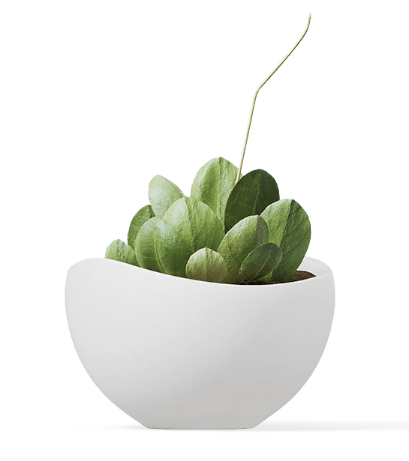 Click here to add content, content to match the title.
Click here to add content, content to match the title.
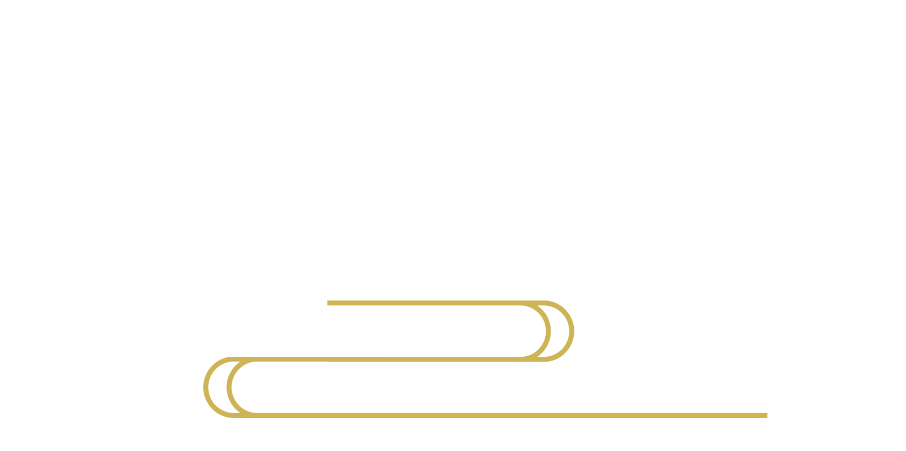 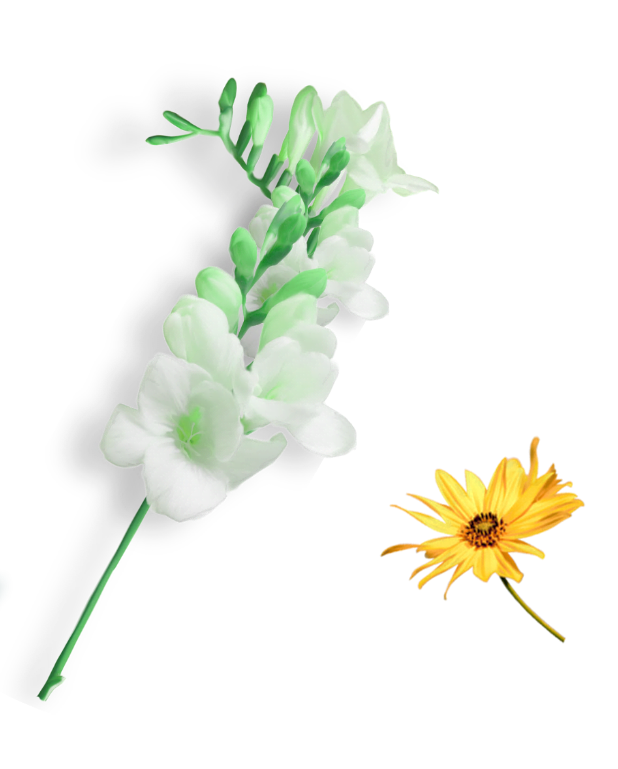 Part one
Add title text
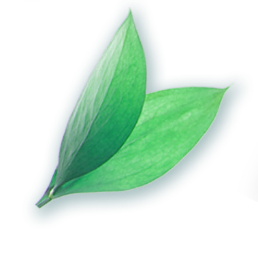 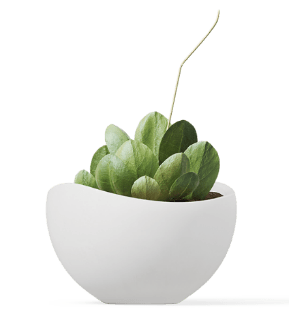 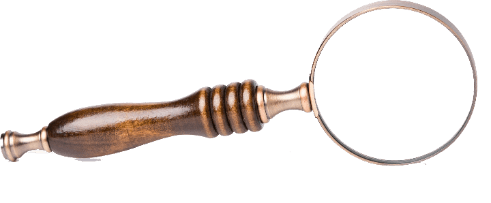 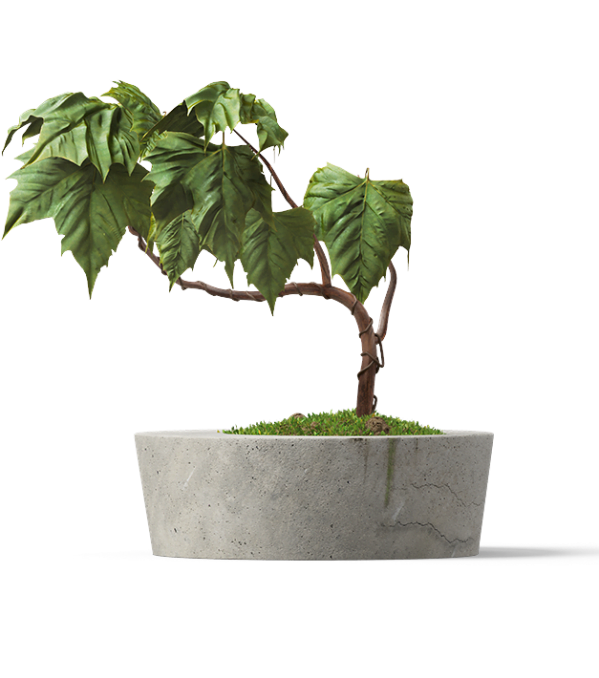 Add title text
Add title text
Click here to add content, content to match the title.
Click here to add content, content to match the title.
Add title text
Click here to add content, content to match the title. 
Click here to add content, content to match the title. 
Click here to add content, content to match the title.
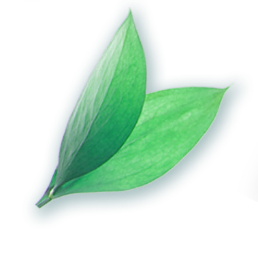 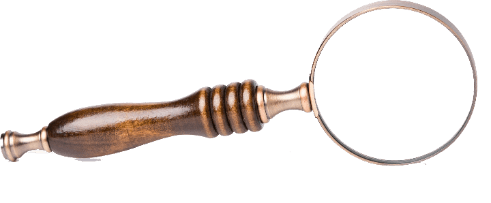 Click here to add content, content to match the title.
Click here to add content, content to match the title.
GREEN
GREEN
GREEN
GREEN
Click here to add content, content to match the title.
Click here to add content, content to match the title.
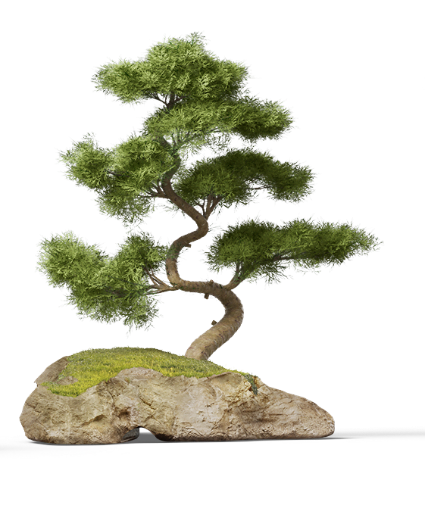 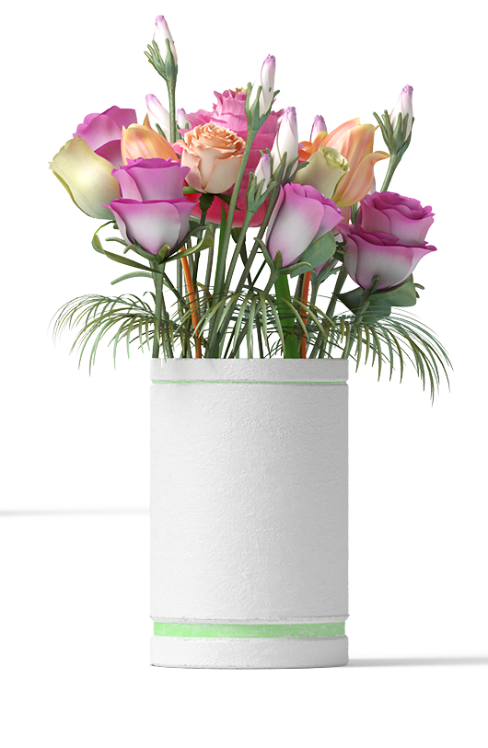 Add title text
Click here to add content, content to match the title. Click here to add content, content to match the title.
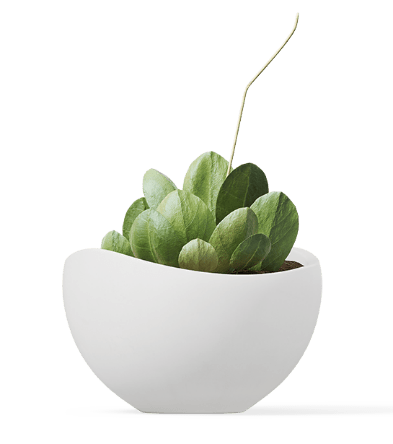 Add title text
Click here to add content, content to match the title.
Click here to add content, content to match the title.
Click here to add content, content to match the title.
Add title text
Add title text
PPT模板 http://www.1ppt.com/moban/
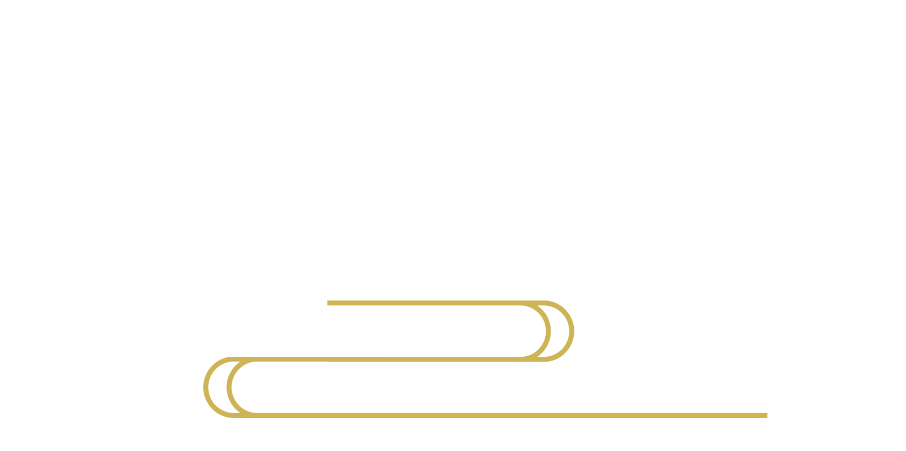 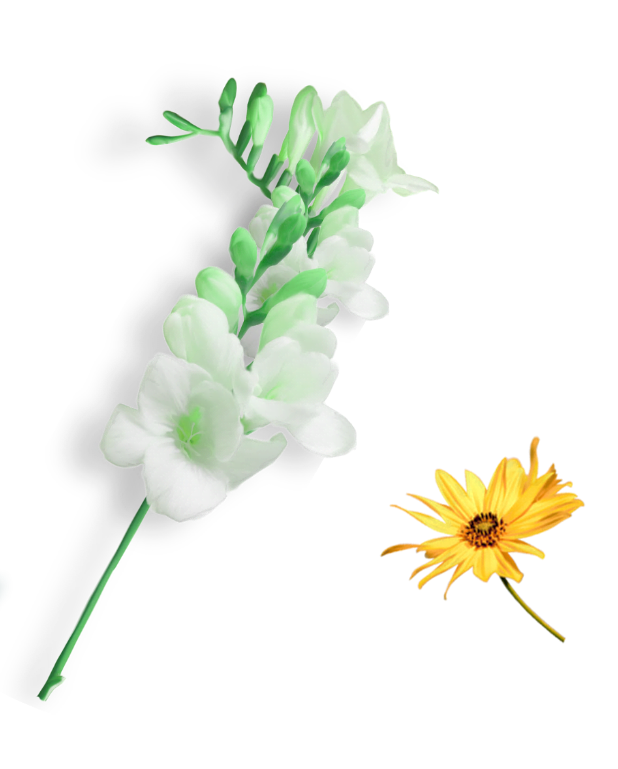 Part two
Add title text
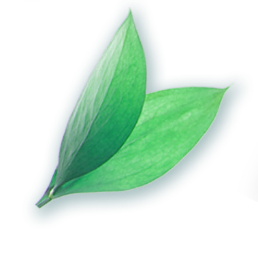 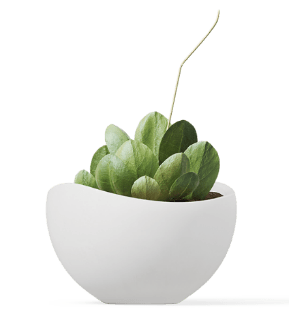 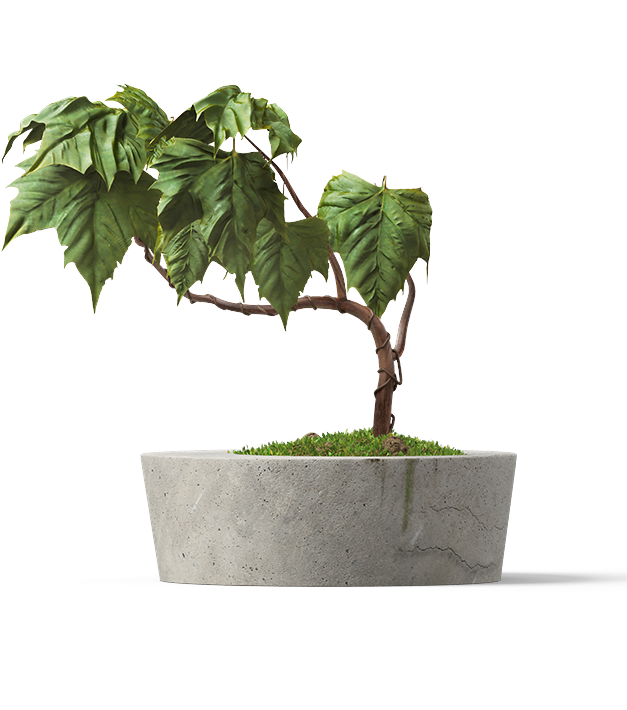 Add title text
Click here to add content, content to match the title. 
Click here to add content, content to match the title. 
Click here to add content, content to match the title. 
Click here to add content, content to match the title.
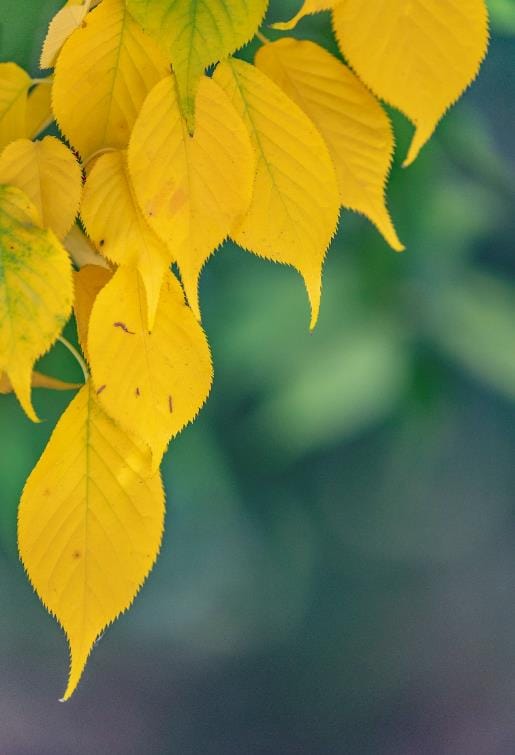 Click here to add content, content to match the title. Click here to add content, content to match the title.
Add title text
Click here to add content, content to match the title. Click here to add content, content to match the title.
Add title text
Click here to add content, content to match the title. Click here to add content, content to match the title. 
Click here to add content, content to match the title. Click here to add content, content to match the title. 
Click here to add content, content to match the title.
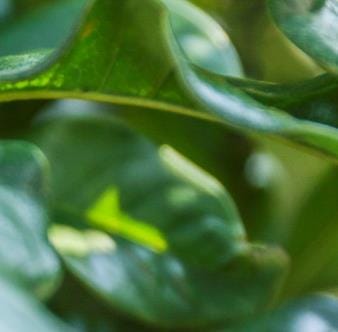 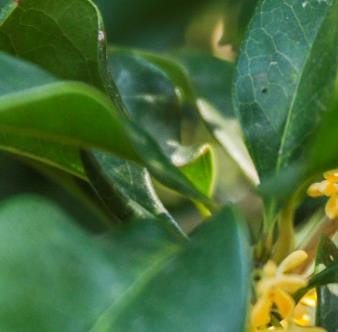 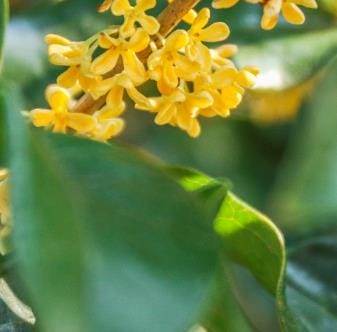 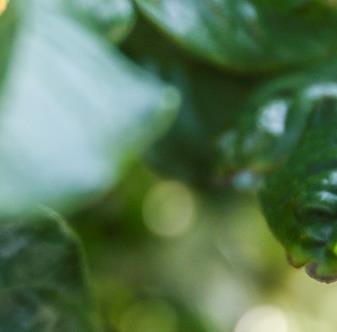 Add title text
Click here to add content, content to match the title. 
Click here to add content, content to match the title.
Add title text
Click here to add content, content to match the title. 
Click here to add content, content to match the title.
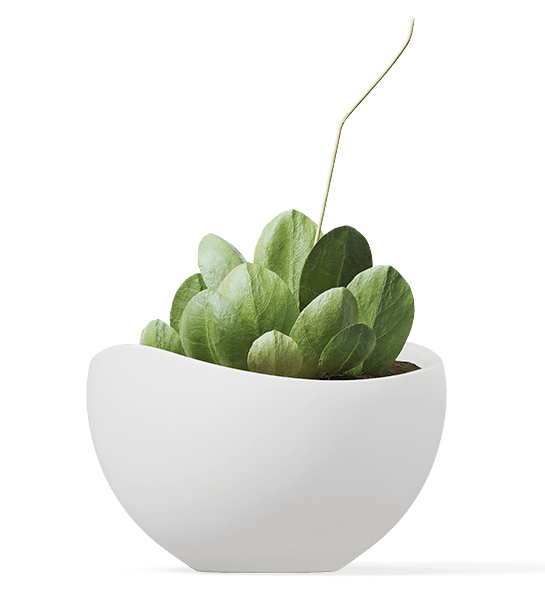 Add title text
Click here to add content, content to match the title. Click here to add content, content to match the title.
Click here to add content, content to match the title.
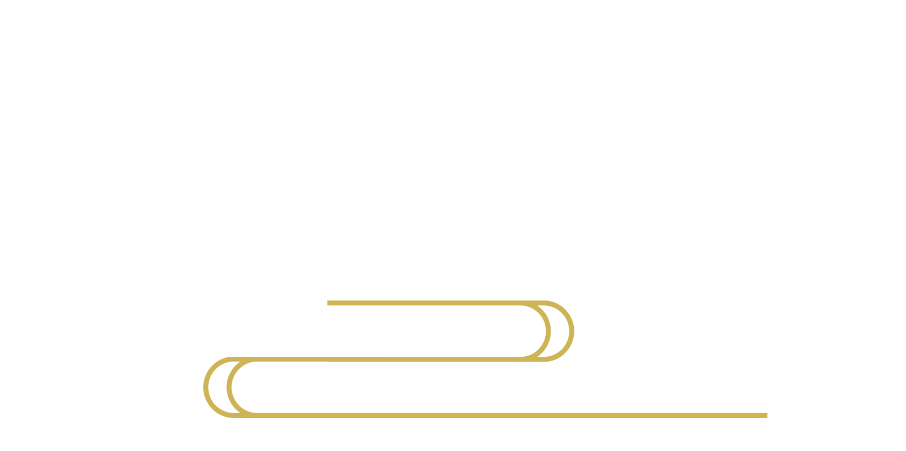 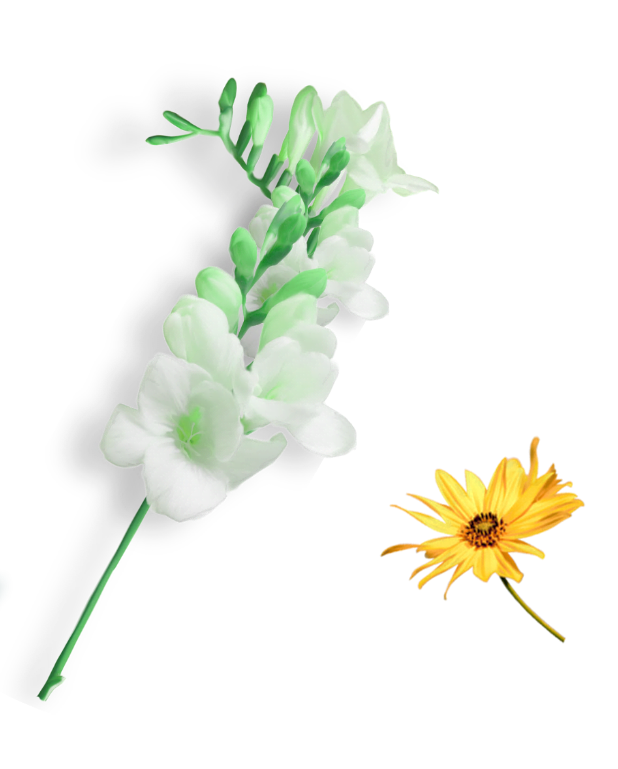 Part three
Add title text
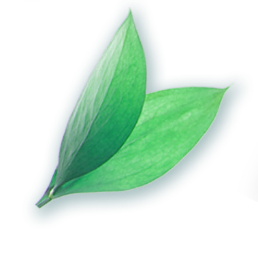 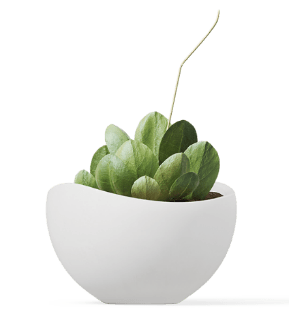 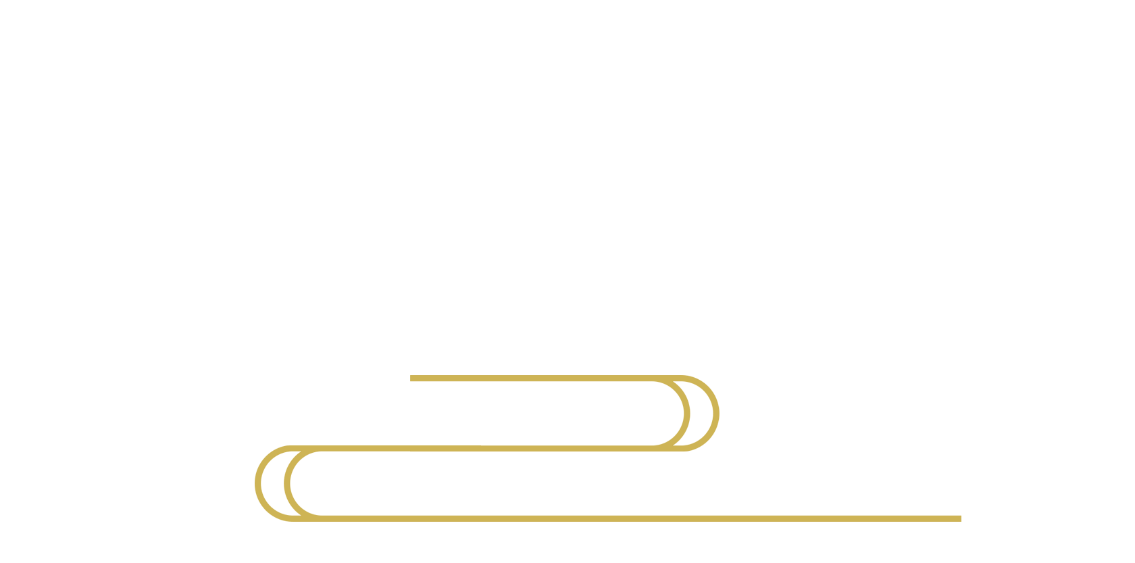 Add title text
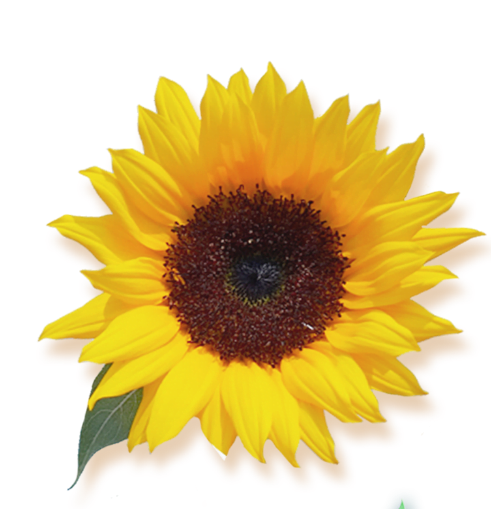 Click here to add content, content to match the title.
Click here to add content, content to match the title.
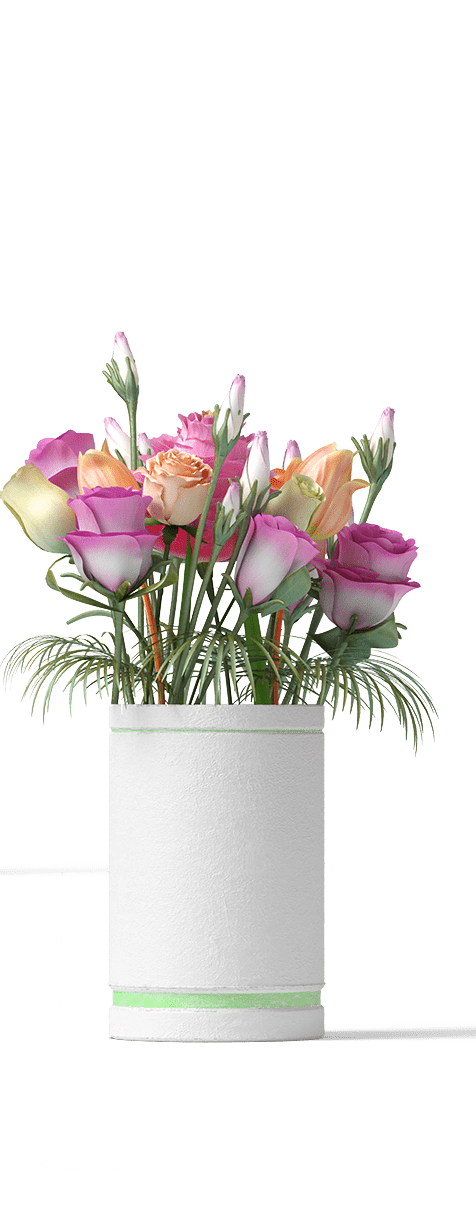 Click here to add content, content to match the title.
Add title text
Click here to add content, content to match the title. Click here to add content, content to match the title.
Add title text
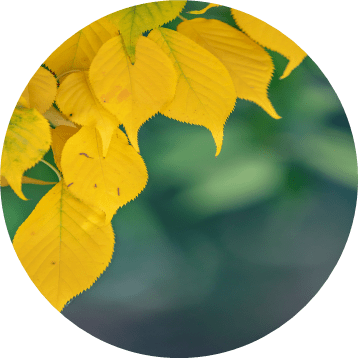 3
1
2
Click here to add content, content to match the title.
Click here to add content, content to match the title.
Click here to add content, content to match the title.
Click here to add content, content to match the title.
Click here to add content, content to match the title.
Click here to add content, content to match the title.
Add title text
Add title text
Add title text
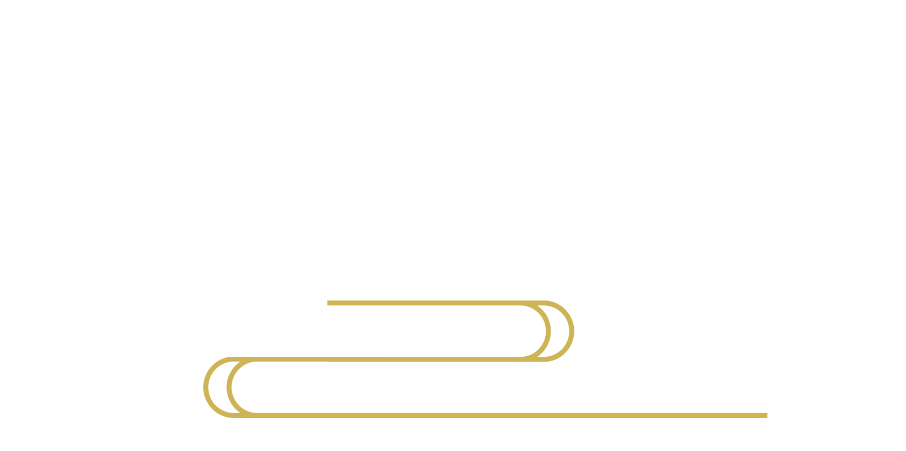 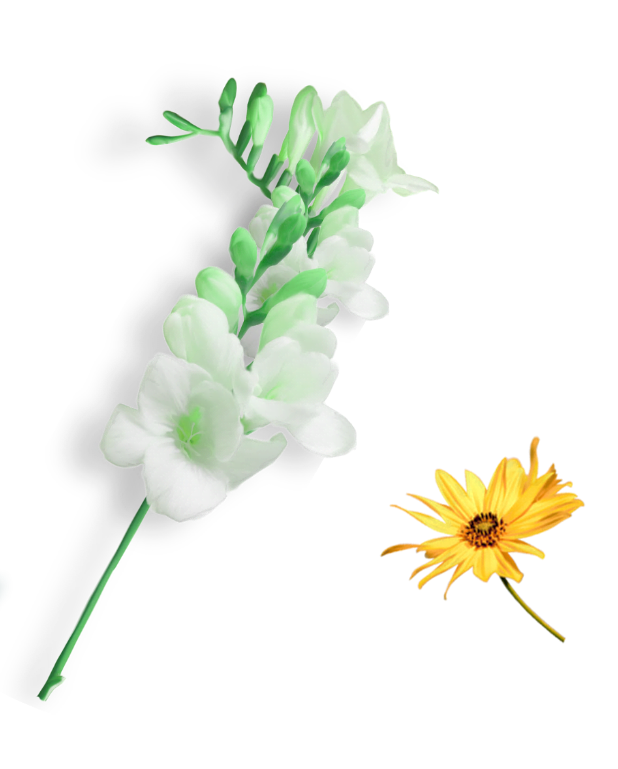 Part four
Add title text
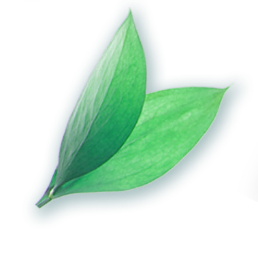 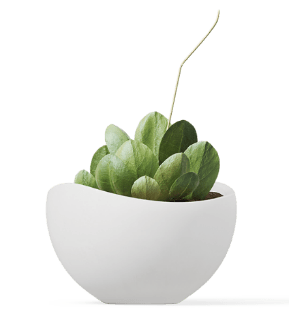 Add title text
Click here to add content, content to match the title.
Click here to add content, content to match the title.
Add title text
Click here to add content, content to match the title.
Add title text
Click here to add content, content to match the title.
Add title text
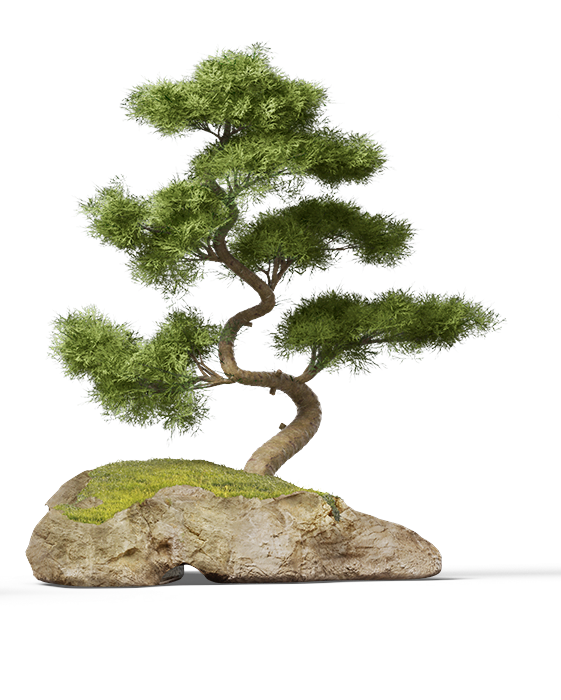 GREEN
Click here to add content, content to match the title. Click here to add content, content to match the title.
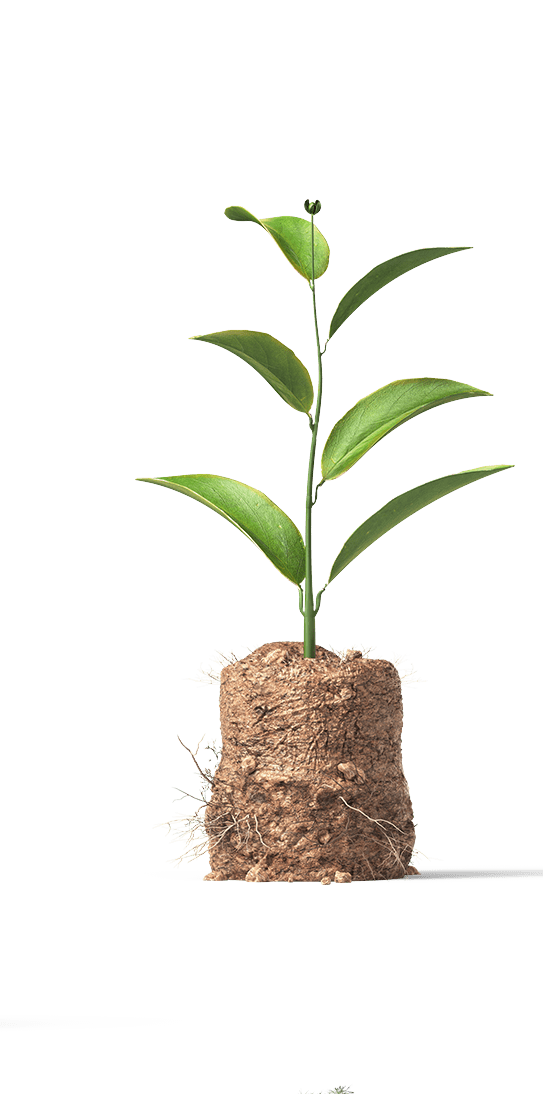 Add title text
Add title text
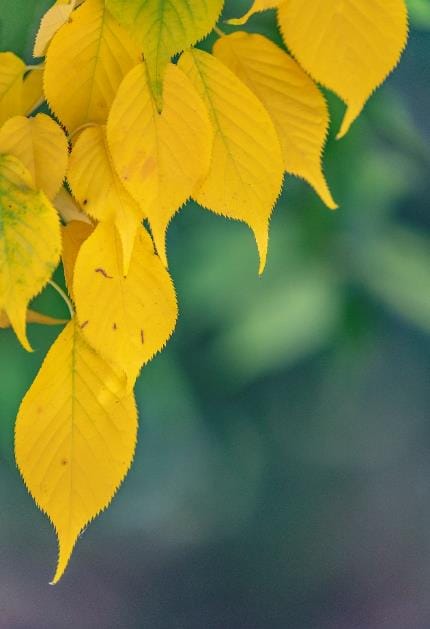 Click here to add content, content to match the title.
Click here to add content, content to match the title.
GREEN
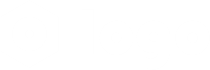 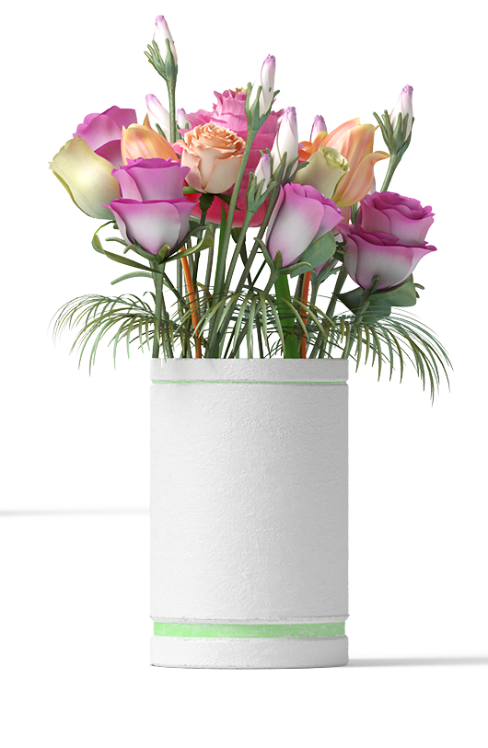 Thank you
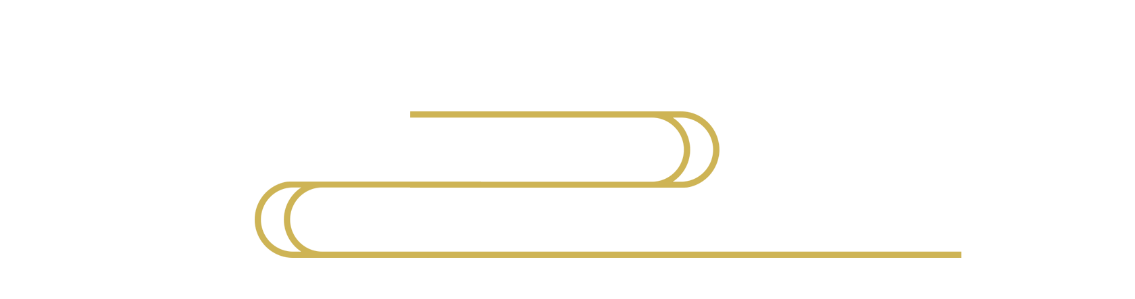 Report ：freeppt7.com